ProjecToR: Agile Reconfigurable Data Center Interconnect
Monia Ghobadi
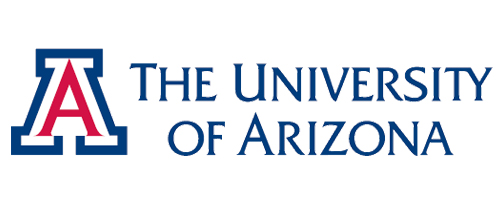 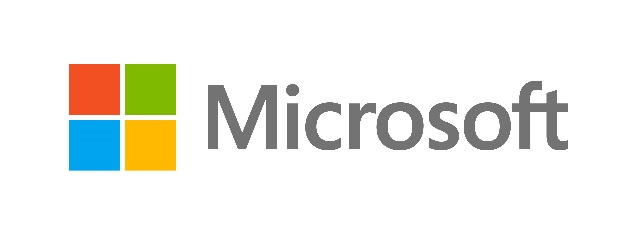 Today’s data center interconnects
A     B     C    D
A     B     C    D
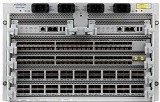 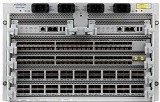 A
B
C
D
A
B
C
D
10Gbps
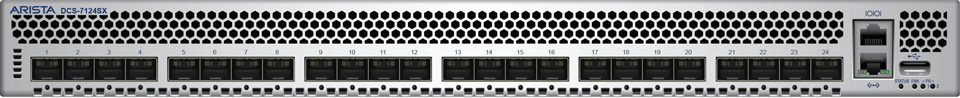 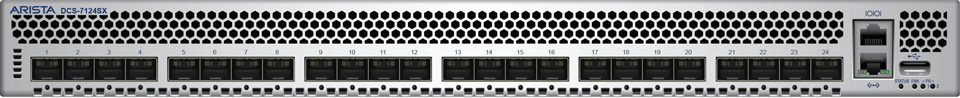 10Gbps
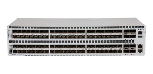 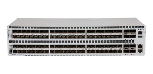 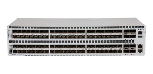 A
B
C
D
Non-ideal demand matrix: skewed and dynamic
Ideal demand matrix: uniform and static
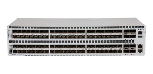 Static capacity between ToR pairs
2
Need for a reconfigurable interconnect
Data:
200K servers across 4 production clusters
Cluster sizes: 100 -- 2500 racks
Observation:
Many rack pairs exchange little trafﬁc 
Only some hot rack pairs are active
Implication:
Static topology with uniform capacity:
Over-provisioned for most rack pairs 
Under-provisioned for few others
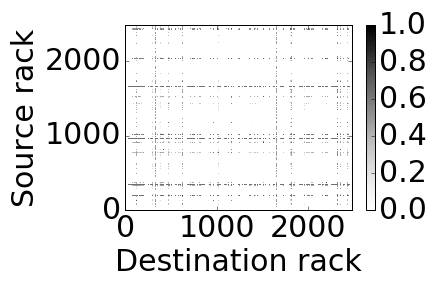 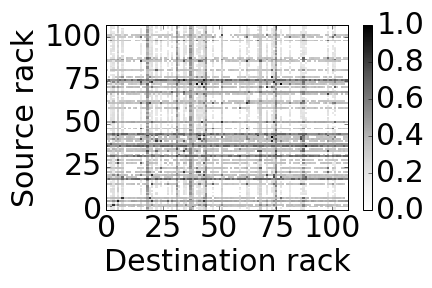 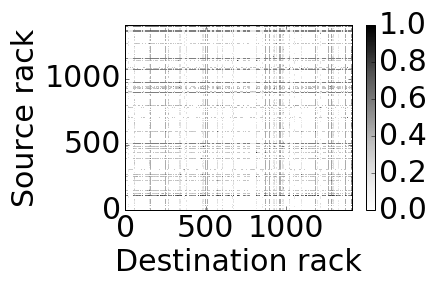 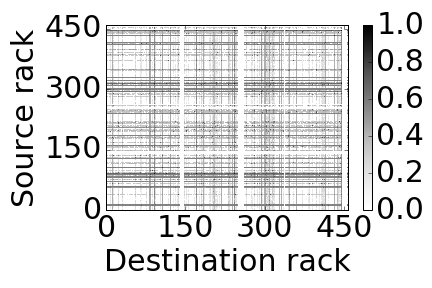 Reconﬁgurable interconnect: 
To dynamically provide additional capacity between hot rack pairs
3
Desirable properties of a reconfigurable interconnect
Static
Reconfigurable
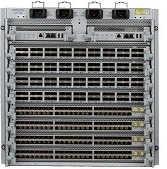 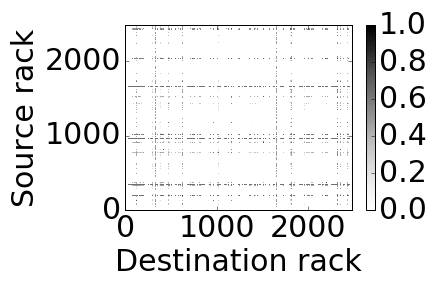 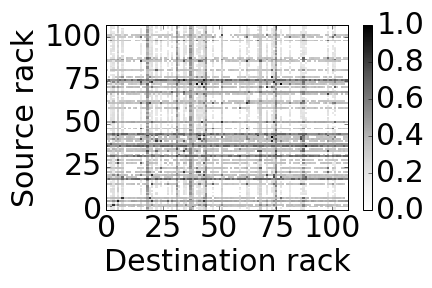 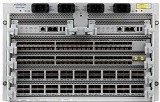 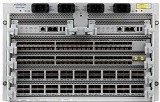 Optical switch
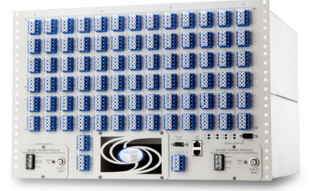 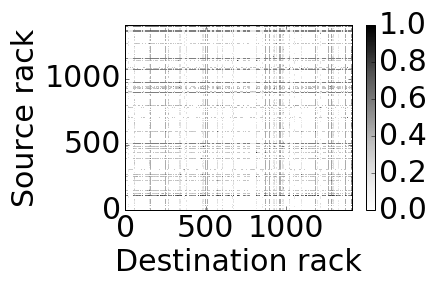 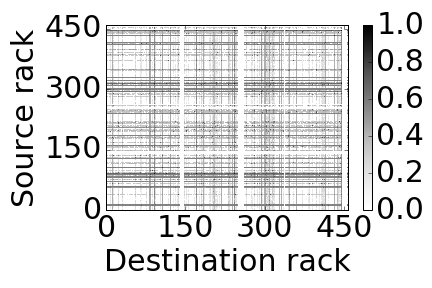 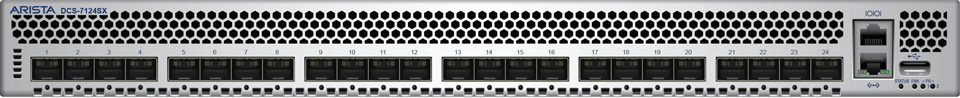 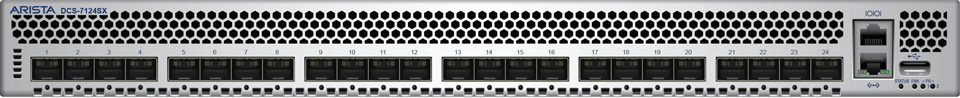 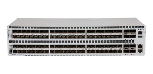 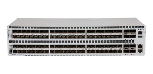 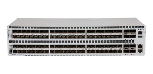 A
B
C
D
Observation: 
Traffic matrices differ widely
Implication: 
Difficult to determine static vs. reconfigurable divide (Seamless interconnect)
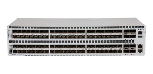 4
Desirable properties of a reconfigurable interconnect
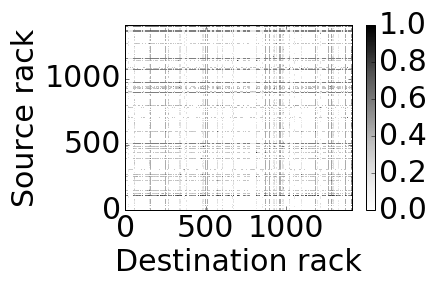 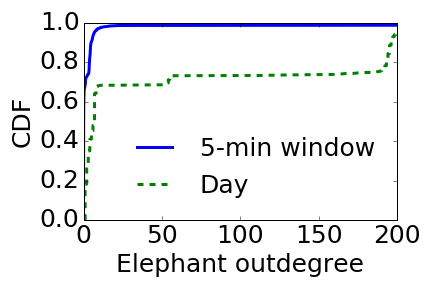 Observation: 
Source racks send large amounts of traffic to many other racks 
Implications: 
Should create direct links to lots of other racks (high fan-out)
Should switch quickly among destinations (low switching time)
5
Properties of reconfigurable interconnects
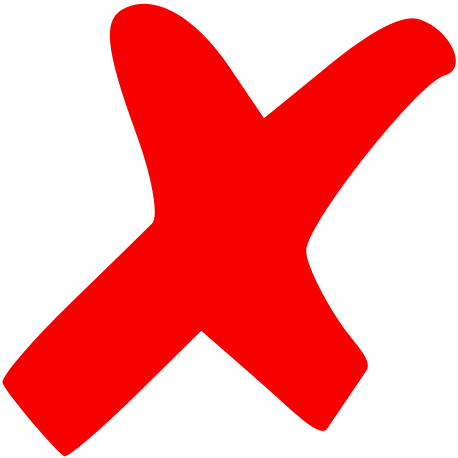 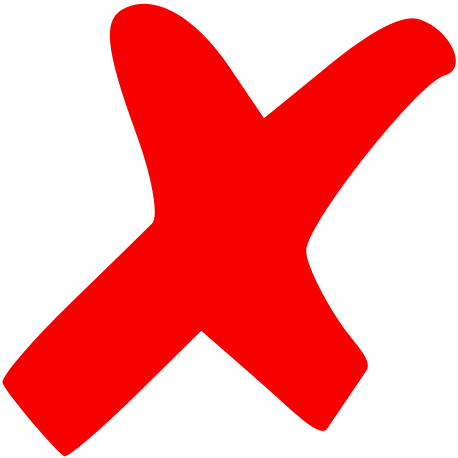 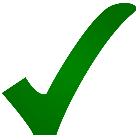 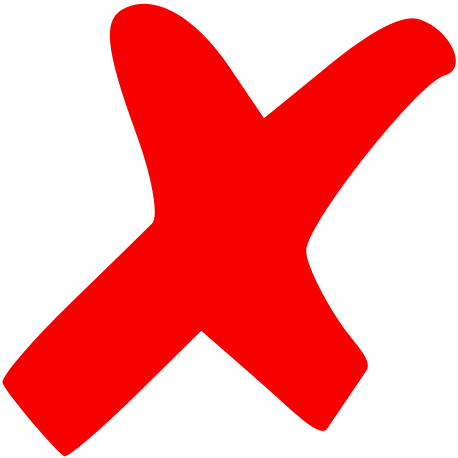 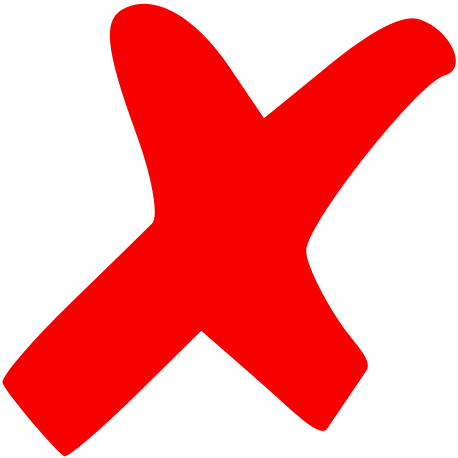 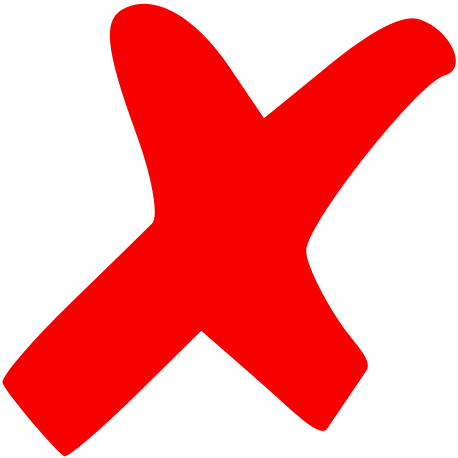 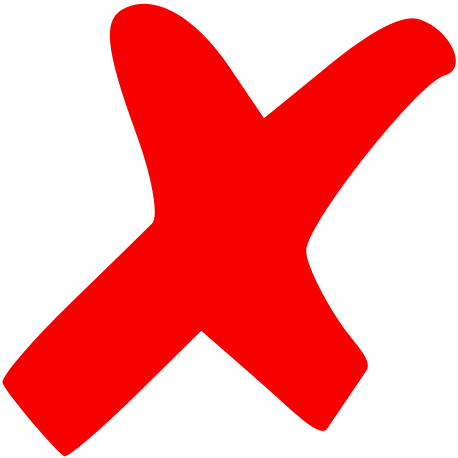 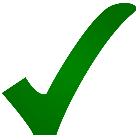 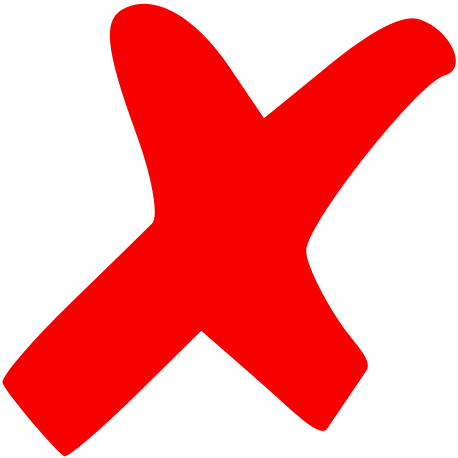 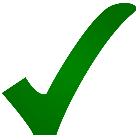 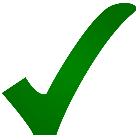 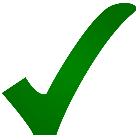 6
ProjecToR interconnect
Free-space topology (seamless)
18,000 fan-out  (60 x more than optical circuit switches)
12 us switching time (2500 x faster than optical circuit switches)
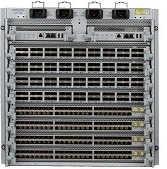 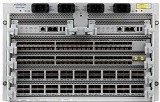 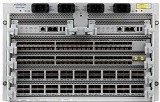 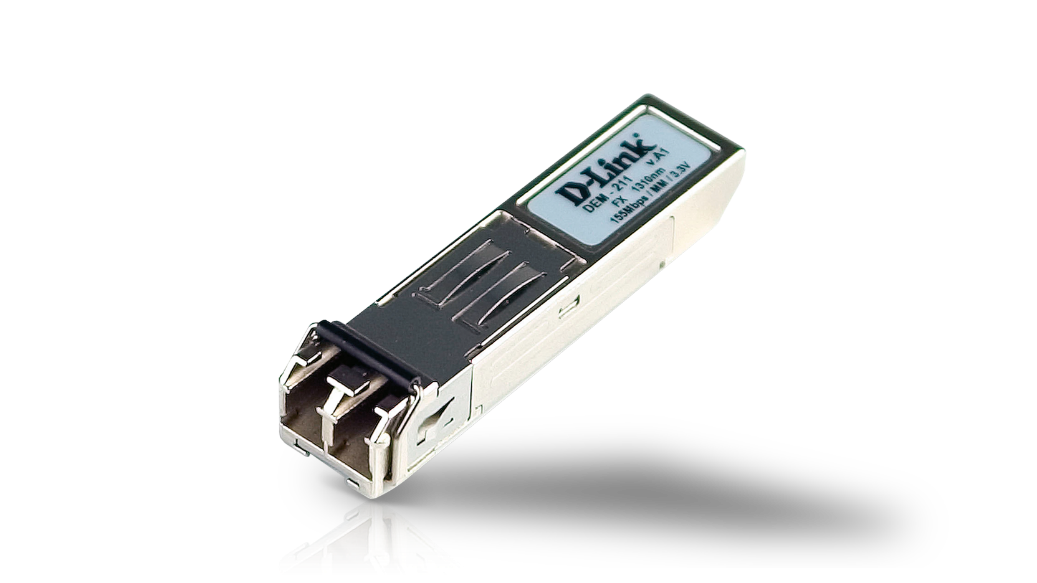 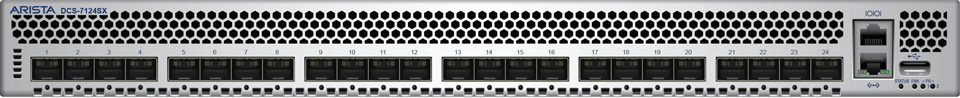 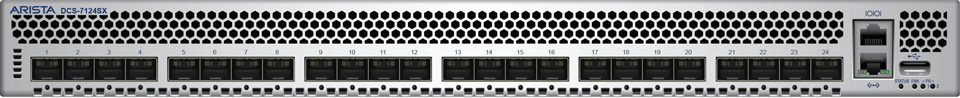 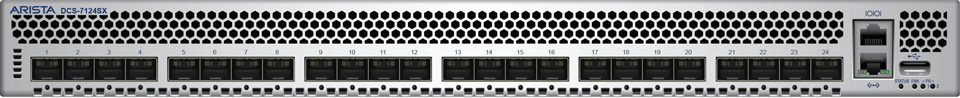 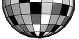 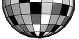 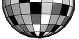 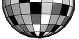 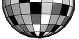 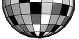 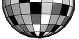 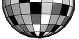 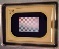 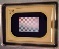 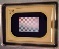 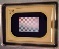 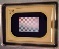 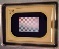 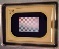 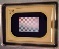 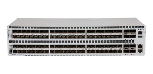 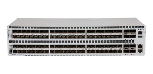 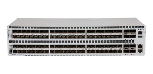 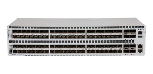 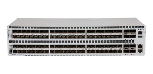 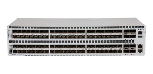 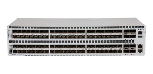 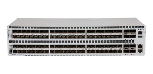 Laser
Photodetector
7
Static topology
7
Reconfiguration in a ProjecToR interconnect
Digital micromirror device to redirect light
Mirror assembly to magnify reach
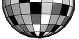 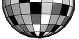 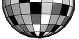 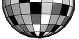 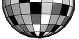 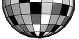 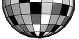 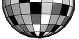 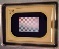 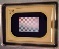 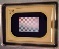 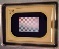 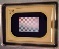 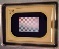 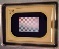 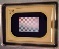 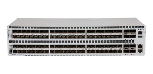 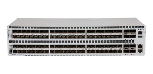 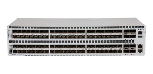 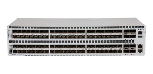 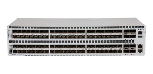 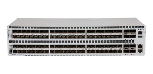 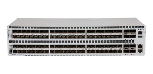 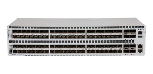 8
8
Digital Micromirror Device (DMD)
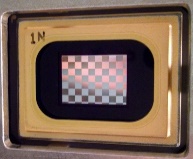 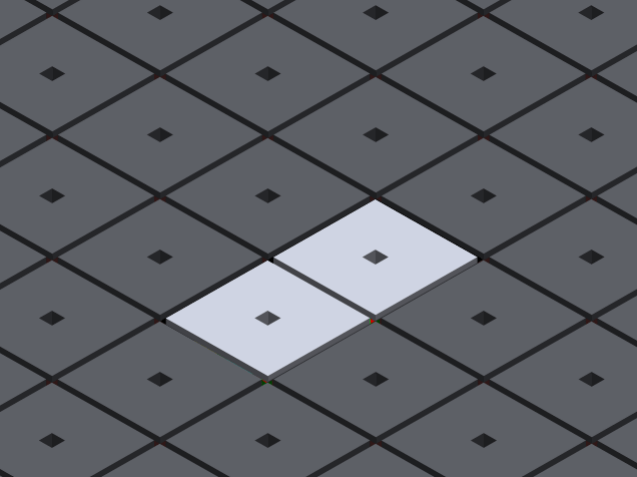 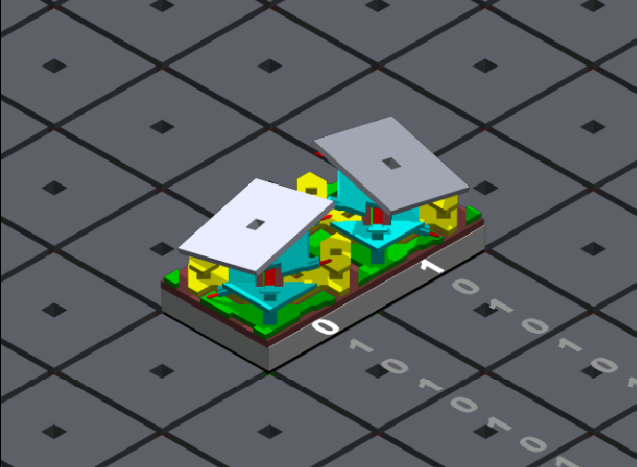 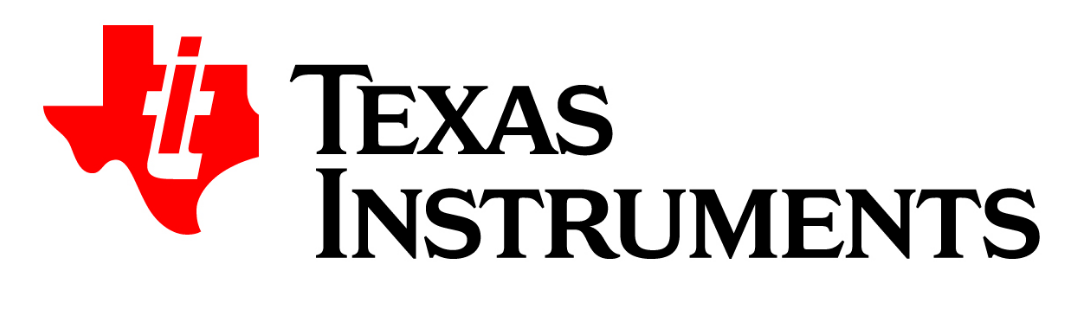 Array of micromirrors (10 um)
Memory cell
9
Using DMDs to redirect light
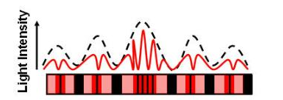 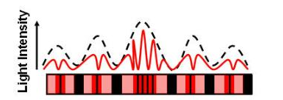 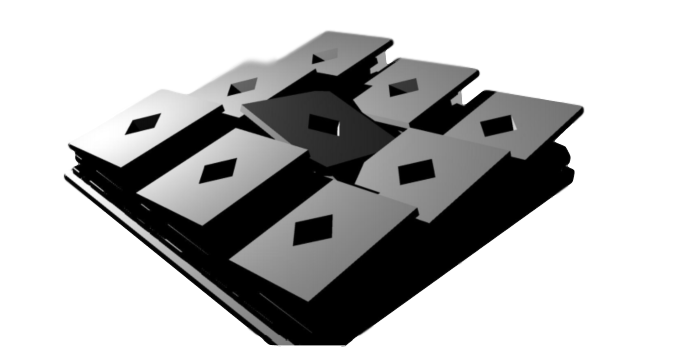 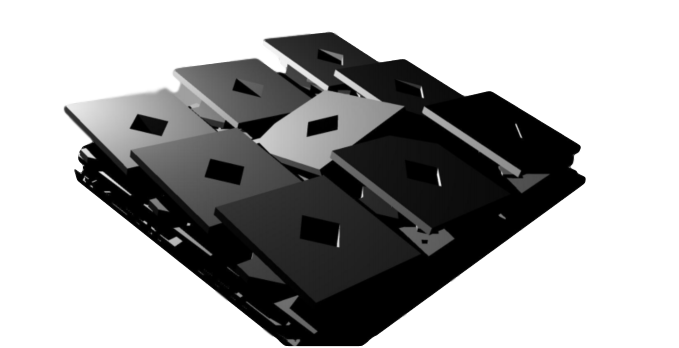 Theoretical number of accessible locations: total number of micromirrors 
768x768 = 589824
Cross-talk between adjacent locations
Achievable number of accessible locations
768x768 / 32 = 18,432
10
Using mirror assemblies to magnify reach
Challenge: DMDs have a narrow angular reach
Solution: Coupling DMDs with angled mirrors
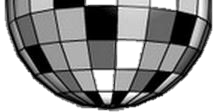 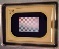 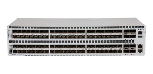 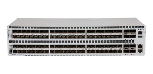 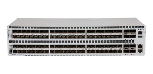 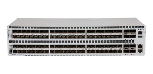 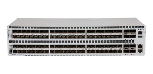 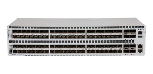 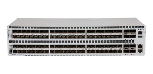 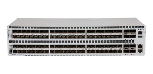 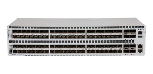 11
11
Questions to answer
How feasible is a ProjecToR interconnect?
Built and micro-benchmarked a small ProjecToR prototype
Robustness to environmental conditions

How should packets be routed in a ProjecToR interconnect?
Devised a scheduling algorithm and simulated its performance

How much does a ProjecToR interconnect cost?
Estimated cost based on cost break down of each component
12
Prototype: A 3-ToR ProjecToR interconnect
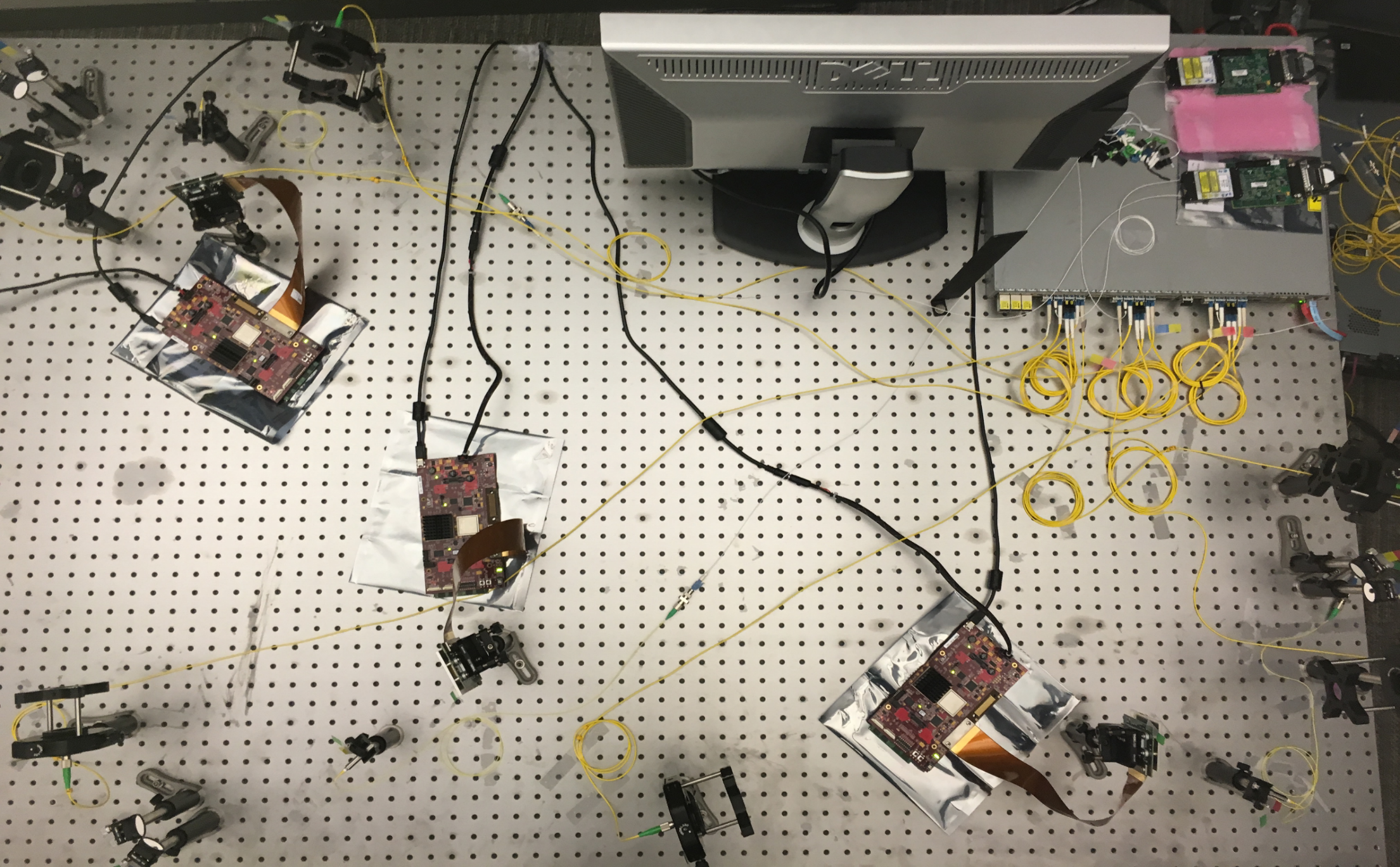 ToR3
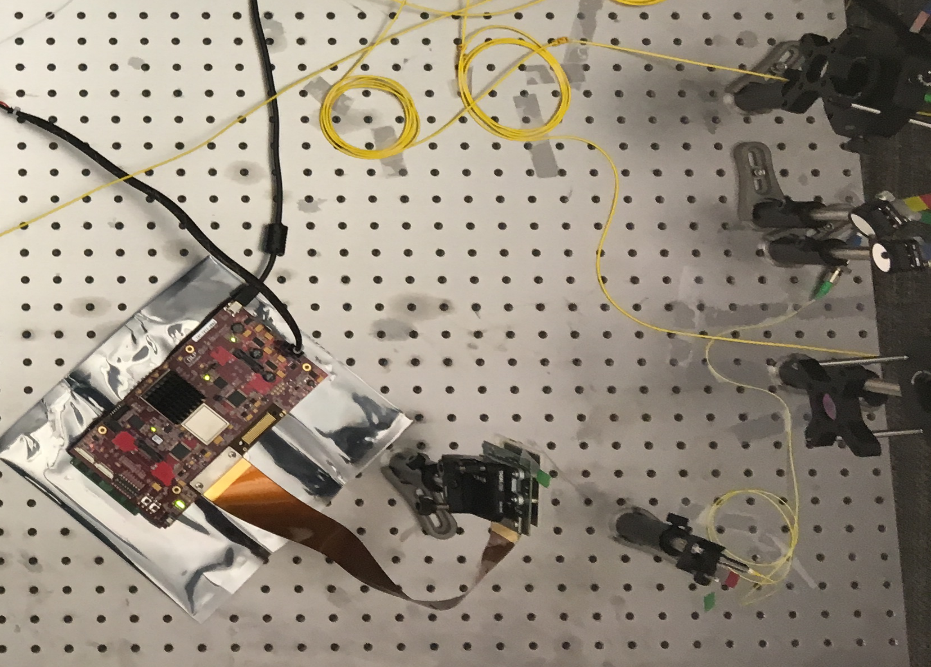 ToR2
ToR1
13
Prototype: A 3-ToR ProjecToR interconnect
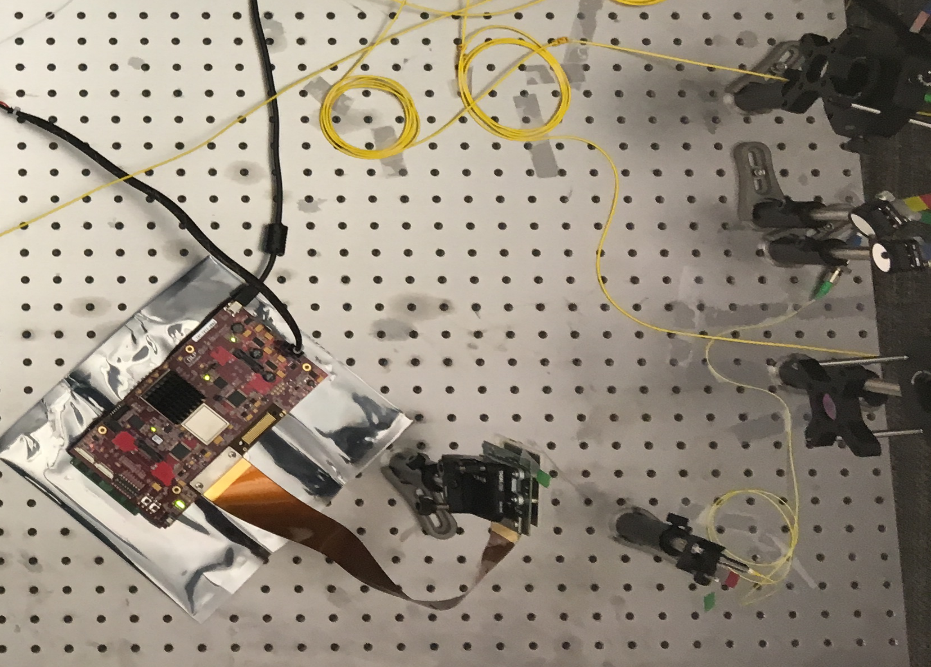 Mirrors reflecting to ToR2 and ToR3
DMD
Source laser
14
Prototype: A 3-ToR ProjecToR interconnect
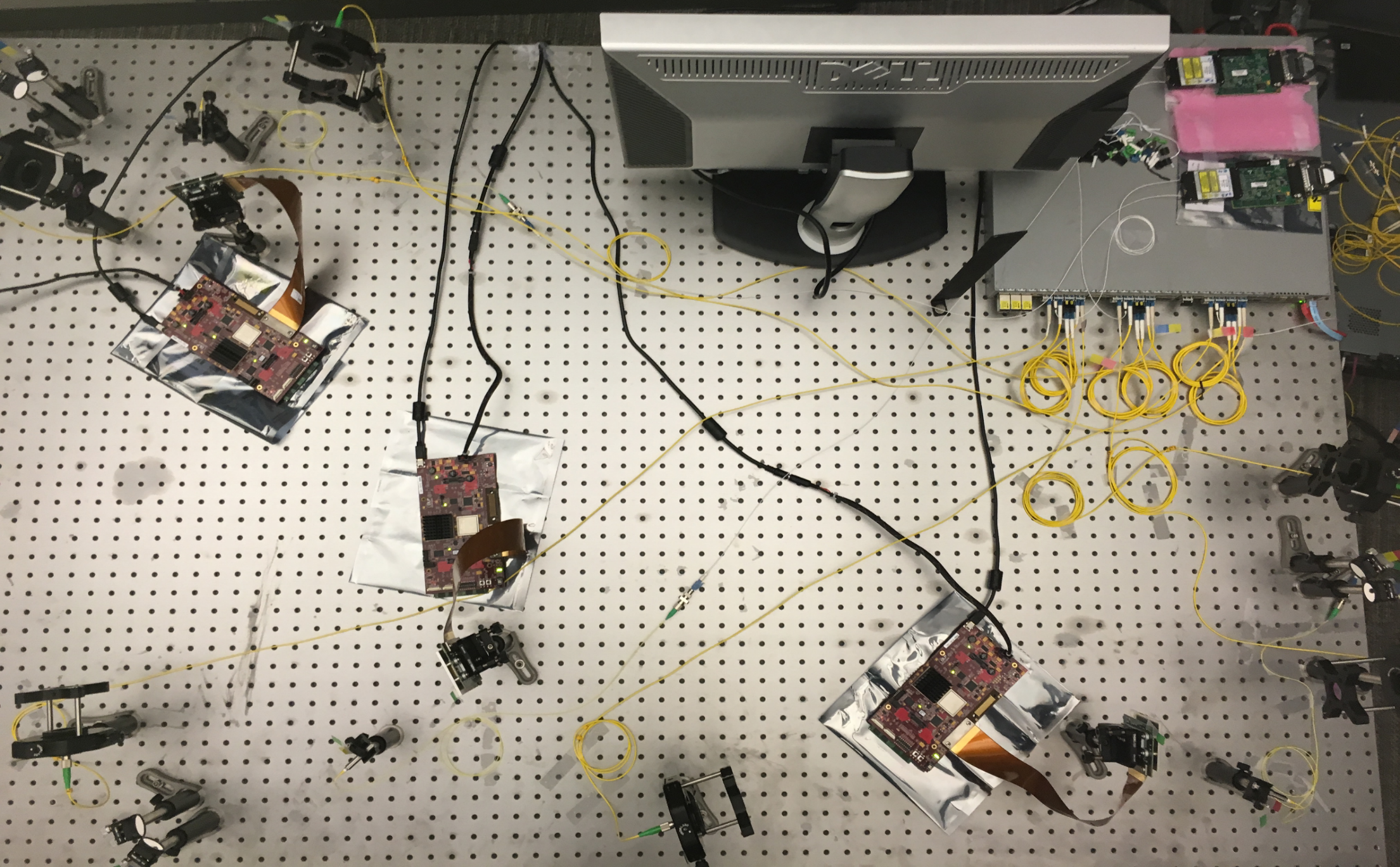 ToR3
ToR2
ToR1
15
Prototype: throughput
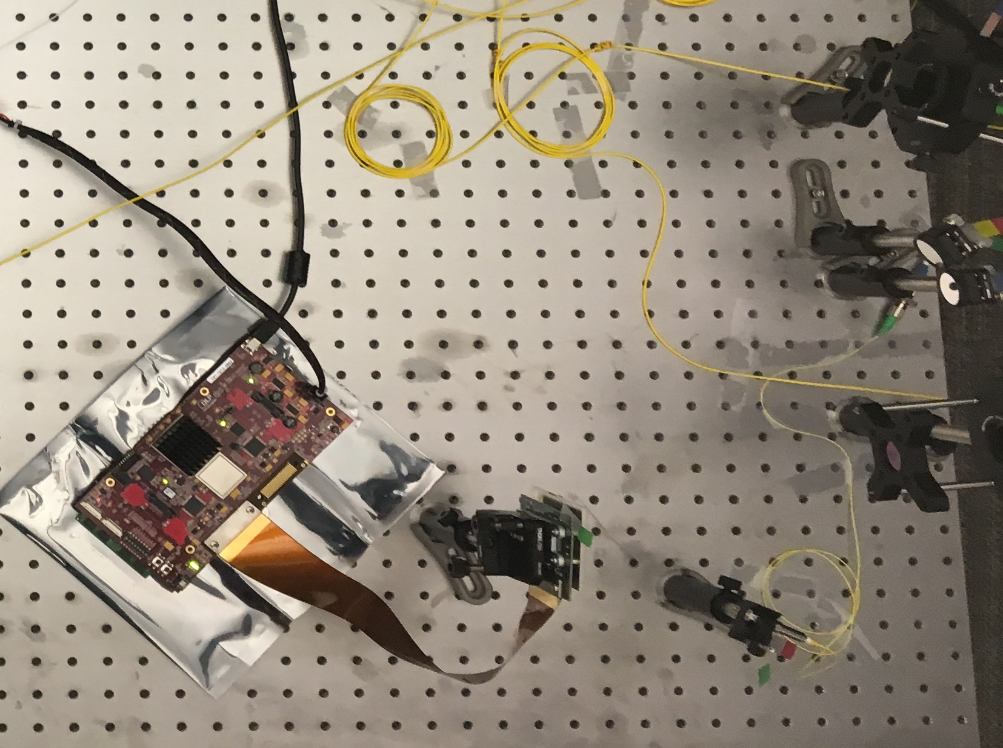 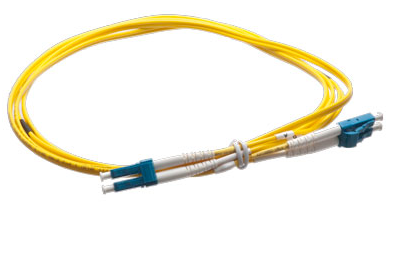 16
Prototype: switching time
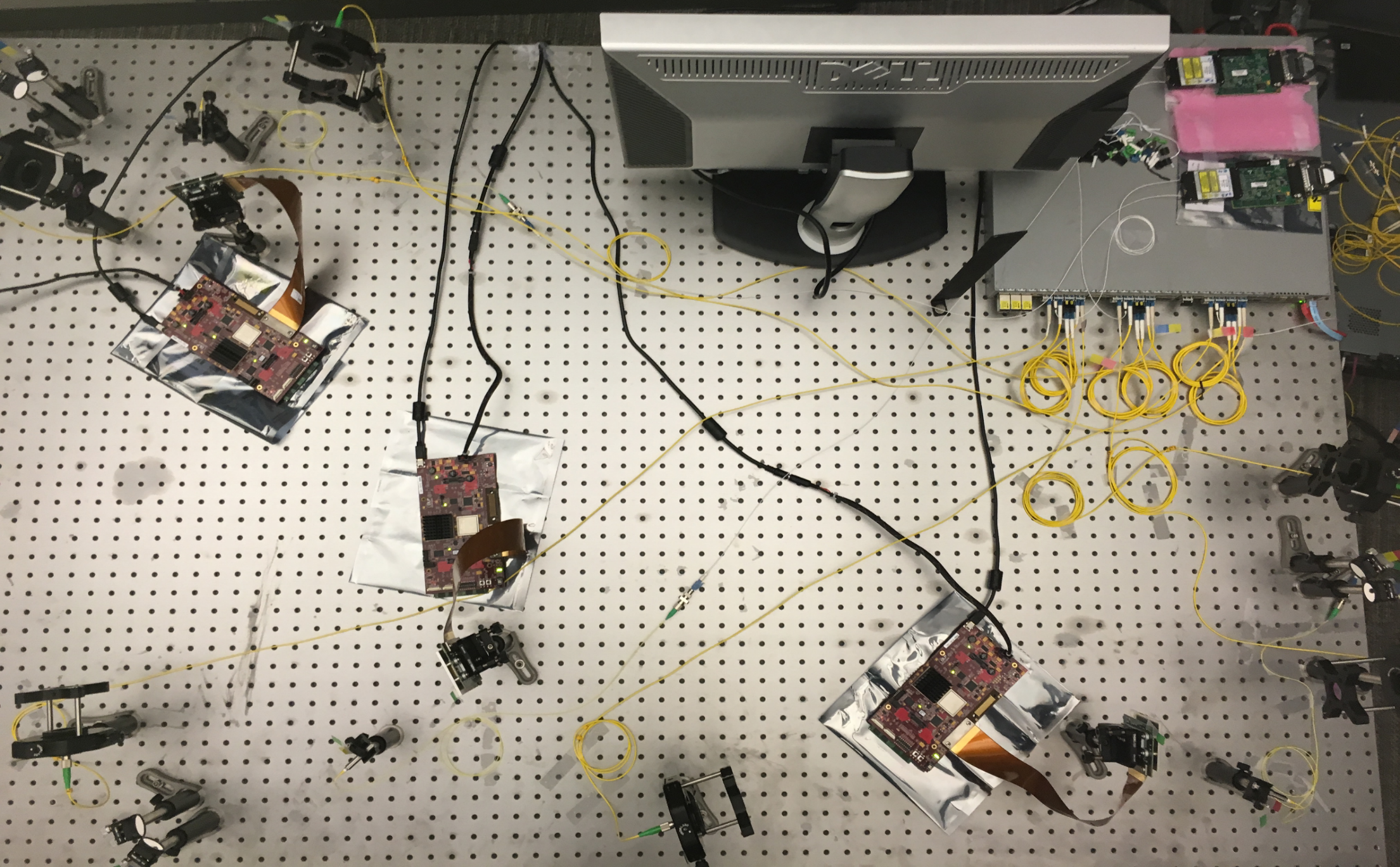 ToR3
ToR2
ToR1
17
Prototype: switching time
12 us
18
Connecting lasers and photodetectors
lasers
photodetectors
ToR1
ToR1
ToR1
ToR1
ToR1
ToR1
dedicated topology
opportunistic links
ToR2
ToR2
ToR2
ToR2
ToR2
ToR2
Two topology approach
Slow switching topology or dedicated topology
Fast switching links or opportunistic links
ToR3
ToR3
ToR3
ToR3
ToR3
ToR3
19
2
2
2
2
2
2
2
Routing packets
ToR1
ToR1
Virtual output queues
opportunistic link
ToR2
ToR2
dedicated topology
ToR3
ToR3
K-shortest paths routing
20
Scheduling opportunistic links
Given a set of potential links and current traffic demand, find a set of active opportunistic links
ToR1
ToR1
d  e  s  t  i  n  a  t  i  o  n
source
ToR2
ToR2
ToR3
ToR3
21
Scheduling opportunistic links
Standard switch scheduling problem
Blossom matching
Matrix decomposition
Centralized scheduler
Single tiered matching
input
output
d  e  s  t  i  n  a  t  i  o  n
source
22
Scheduling opportunistic links
Standard switch scheduling problem
Blossom matching
Matrix decomposition
Centralized scheduler
Single tiered matching
Dst ToRs
input
output
Src ToRs
Decentralized
Two-tiered
Extended the Gale-Shapely algorithm for finding stable matches [GS-1962]
Constant competitive against an offline optimal allocation
23
Simulations
Fat tree
FireFly
ProjecToR
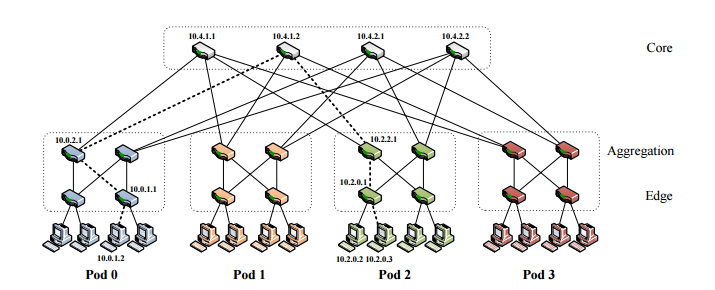 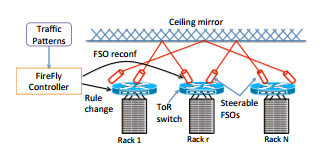 128-ToR (1024 servers) with 16 lasers and photodetectors 
Day-long traffic matrix: to build the dedicated topology
5-min traffic matrix: to generate probability of ToR pair communication
TCP flows arrival with poison arrival rate and realistic flow sizes
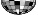 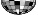 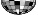 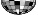 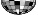 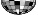 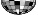 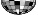 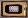 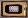 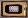 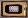 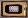 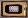 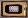 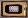 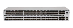 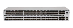 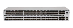 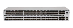 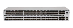 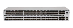 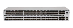 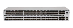 24
Simulation results
- Slow switching time
- Low fan-out
FireFly
Tail flow completion time
Different traffic matrices
Impact of fan-out 
Impact of switching time
Fat tree
- No reconfigurability
95%
+ Reconfigurable
+ Switching time: 12us
+ high fan-out
ProjecToR
25
ProjecToR: A reconfigurable data center
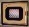 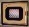 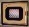 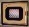 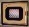 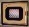 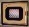 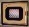 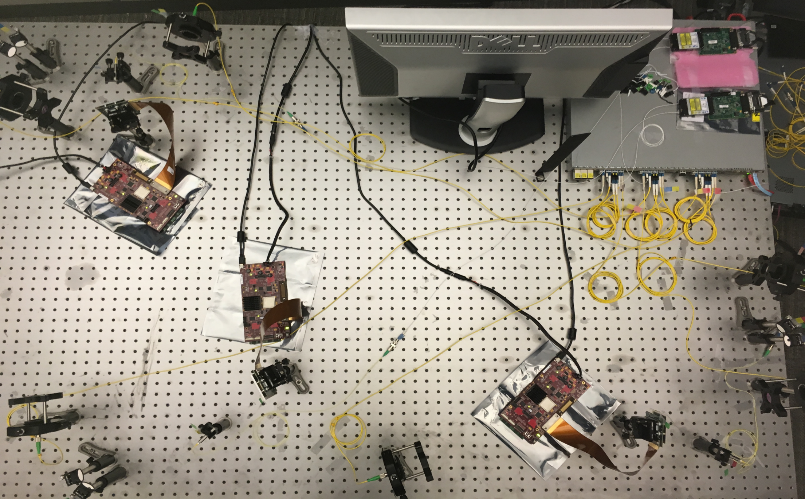 ToR1
ToR1
ToR2
ToR2
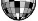 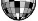 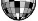 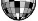 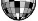 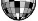 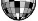 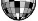 Seamless, high fan-out, low switching time interconnect
Small prototype demonstrates feasibility
Decentralized flow scheduling algorithm
ToR3
ToR3
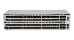 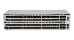 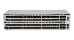 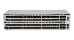 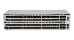 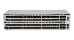 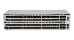 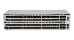 26